Тициан
Презентация по МХК
Подготовил ученик 11класса
Политенков О лег
2011год
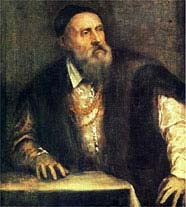 ТИЦИАН (Тициан Вечелли) ( (ок. 1489/90-1576), итальянский живописец. Глава венецианской школы Высокого и Позднего Возрождения. Ранним произведениям присущи жизнерадостность колорита, многогранность восприятия жизни. Безмятежная ясность («Любовь земная и небесная», ок. 1514-15), пафос и динамика монументальных композиций («Ассунта» 1516-18) сменяются напряженным драматизмом («Се человек», ок. 1543), психологической остротой образов («И. Риминальди», ок. 1548), их беспощадной правдивостью («Павел III с Алессандро и Оттавио Фарнезе» 1545-46). Создавал образы, полные обостренного ощущения красоты жизни, трепетной чувственности («Даная», ок. 1554; «Венера и Адонис», 1554). В поздних трагических произведениях подчеркивал достоинство и силу духа героев («Оплакивание Христа», 1573-76). Тончайший красочный хроматизм, свободное письмо открытым мазком, мощное звучание цвета.
Биография
       Происходил из родовитой провинциальной семьи. Около 1500 года ребенком был отдан отцом в мастерскую венецианского мозаичиста Себастьяно Дзуккато. Затем учился живописи в мастерской тогдашнего главы венецианской школы Джованни Беллини и у его брата Джентиле Беллини. В 1507 поступил в качестве помощника в мастерскую Джорджоне, после его смерти (1510) закончил некоторые его картины. В 1517-55 занимал должность официального живописца Венецианской республики. Пользовался огромной прижизненной славой, его заказчиками были император Карл V, испанский король Филипп II, папа Павел III, правители Мантуи, Феррари, Урбино. Карл V пожаловал ему титул графа Палатинского. Художник был тесно связан с венецианской интеллектуальной элитой, многолетняя тесная дружба связывала его с писателем, публицистом, художественным критиком Пьетро Аретино и ведущим архитектором Венеции Якопо Сансовино.
«Мадонна с младенцем, Святой Екатериной и маленьким Иоанном Крестителем»
«Мадонна Пезаро» (1519-26, Санта Мария Глариоза деи Фрари, Венеция), проникнутая триумфальным пафосом. К этому же периоду относится серия «Вакханалий», написанных для герцога Феррари Альфонсо д'Эсте («Праздник Венеры», ок. 1518-19, Прадо; «Праздник на Андросе», ок. 1520, там же; «Вакх и Ариадна», ок. 1522-23, Национальная галерея, Лондон).
Венера Урбинская
В картинах 1530-х гг. на религиозные и мифологические темы Тициан органически соединяет легенды и реалии современной жизни в духе традиций венецианского раннего Возрождения. В одном из шедевров этих лет — «Венере Урбинской» (ок. 1538, Уффици) — он переносит богиню (ее облик отчасти навеян «Спящей Венерой» Джорджоне) в уютный покой венецианского дома 16 в.
«Кающаяся Мария Магдалина»
В начале 1530-х годов Тициан написал картину «Кающаяся Мария Магдалина» для урбинского герцога Франческо Мария делла Ровере, бывшего в тот период одним из его главных заказчиков. Найденный образ так понравился художнику, что стал прототипом для целой серии композиций на эту тему, в их числе и полотно 60-х годов, поступившее в Эрмитаж 1850 из собрания Барбариго в Венеции. Существуют также авторские копии и картины 30-х годов.
Тициан. Тарквиний и Лукреция. Первая половина 16 века. Холст. Музей Фицуильям, Кембридж
«Цыганская Мадонна»
Венера с зеркалом
Любовь земная и Любовь небесная
Подношение Филиппа
При создании презентации использовались  материалы из большой  энциклопедии Кирилла Мефодия.
                           Версия 2006года